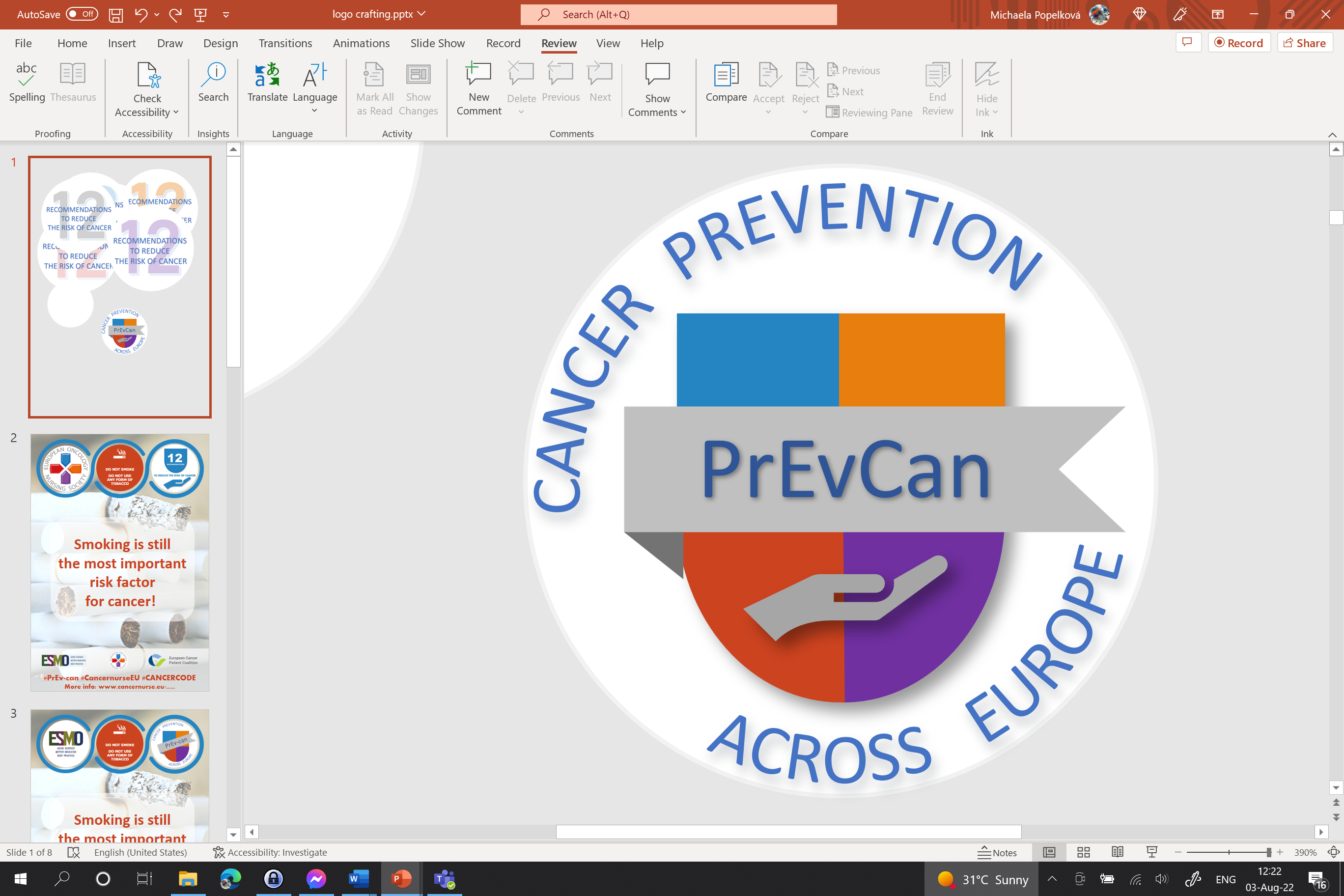 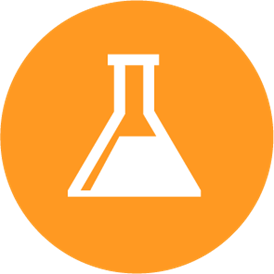 IN THE WORKPLACE PROTECT YOURSELF AGAINST CANCER-CAUSING SUBSTANCES
C
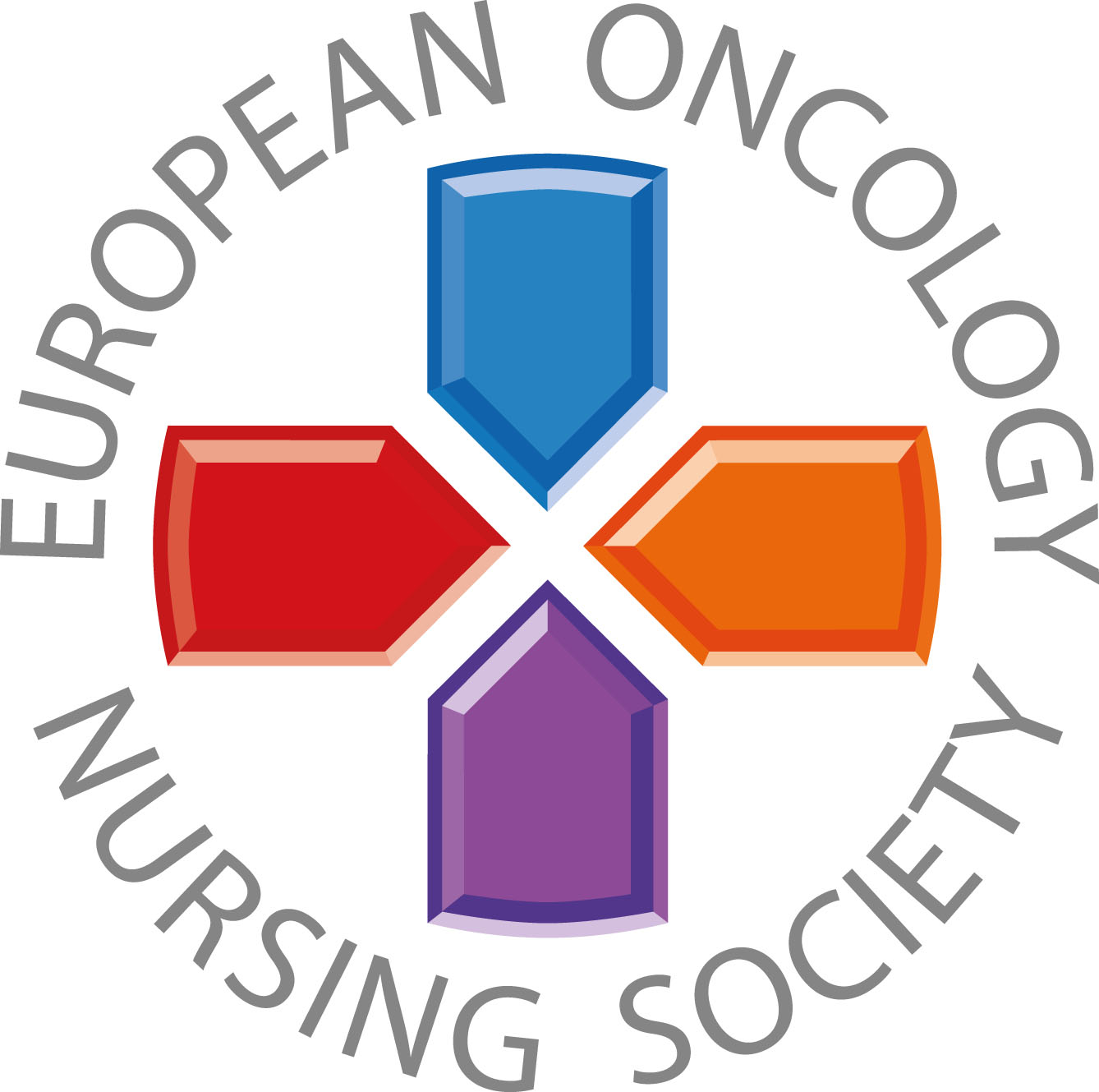 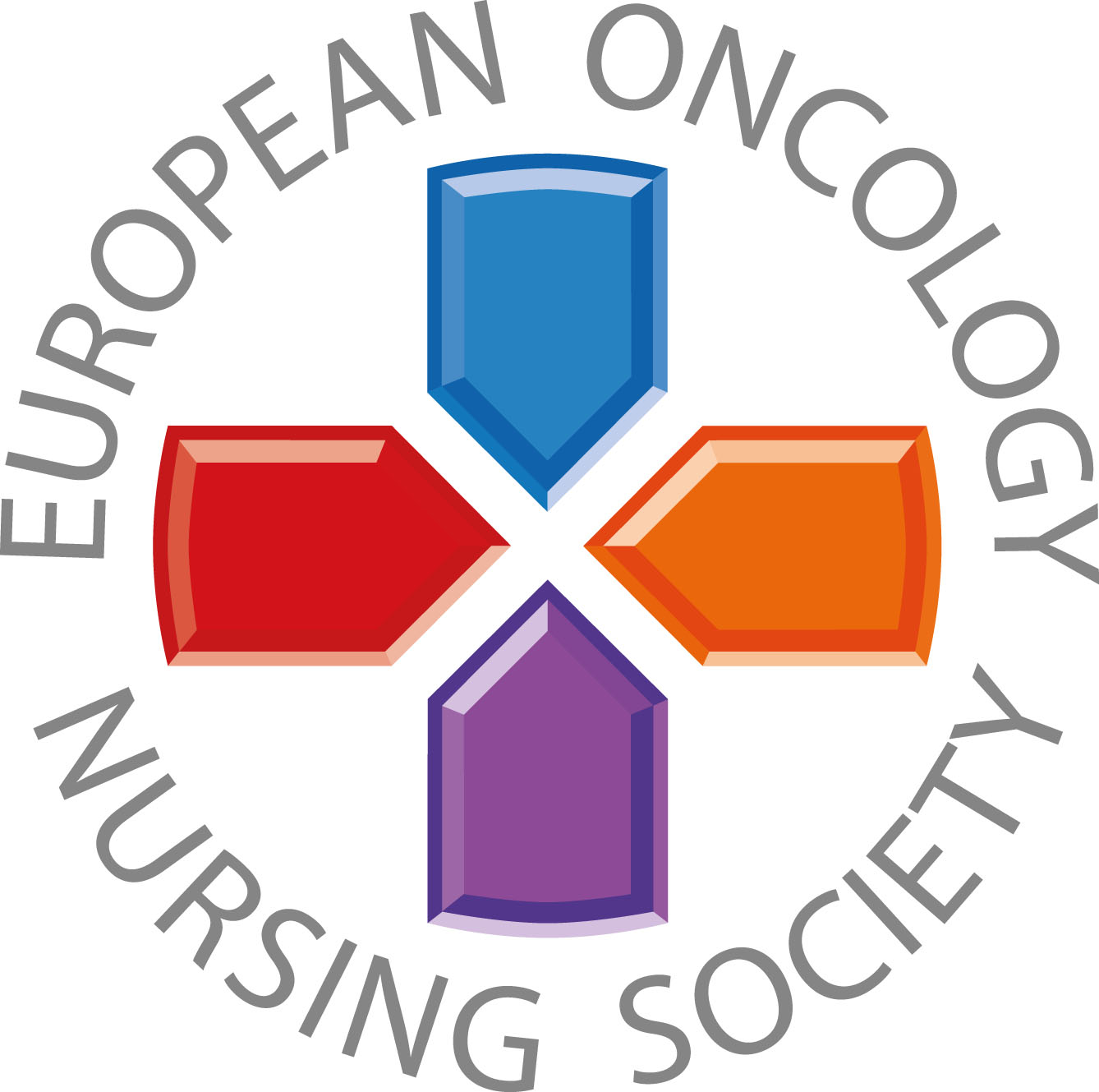 Messages for healthcare professionals
#PrEvCan #CANCERCODE
The PrEvCan campaign was initiated by EONS and is run in association with key campaign partner, ESMO. More info: www.cancernurse.eu/prevcan
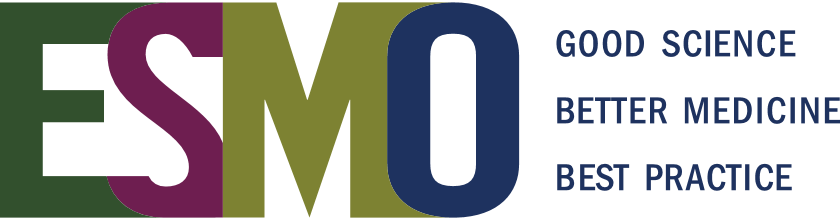 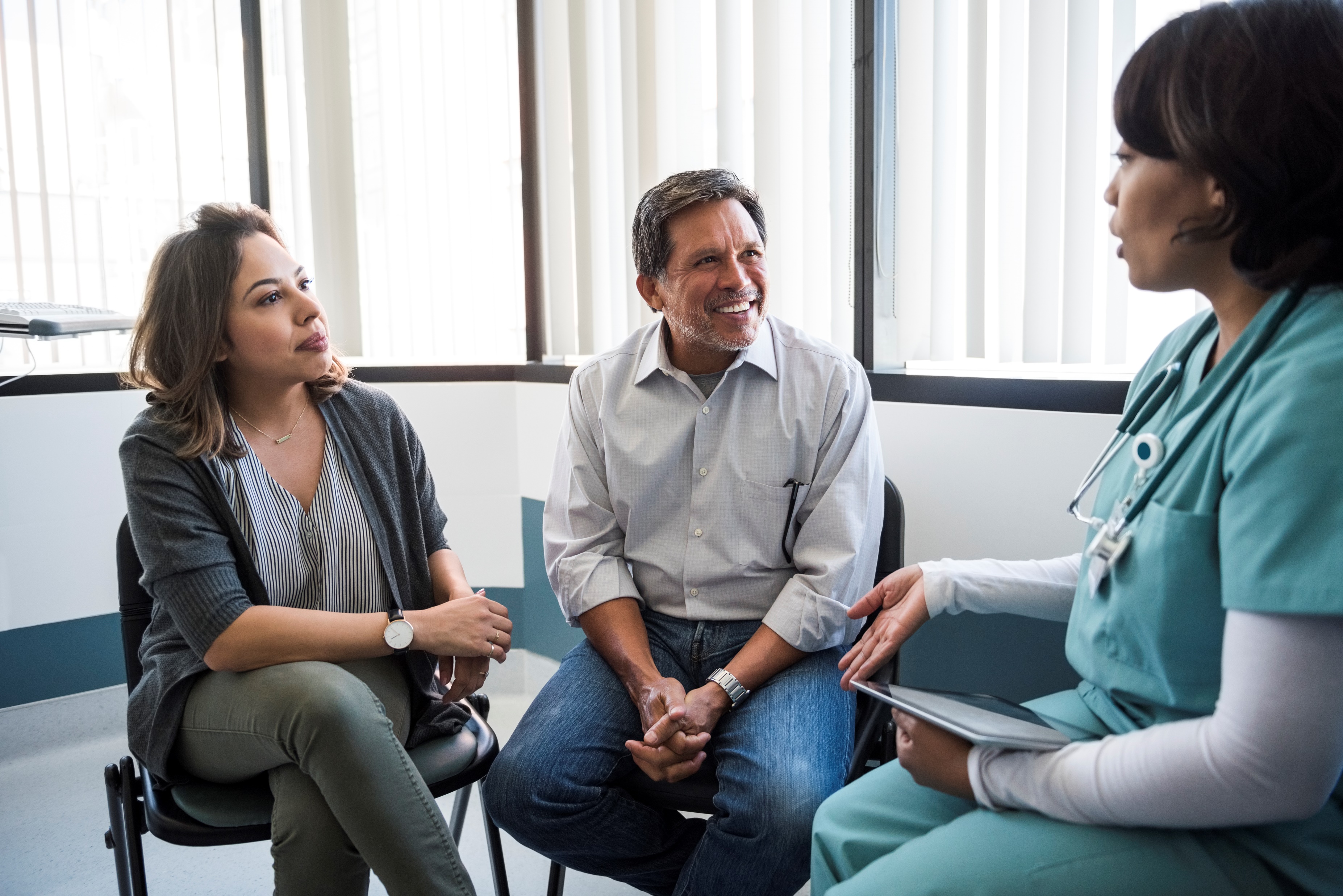 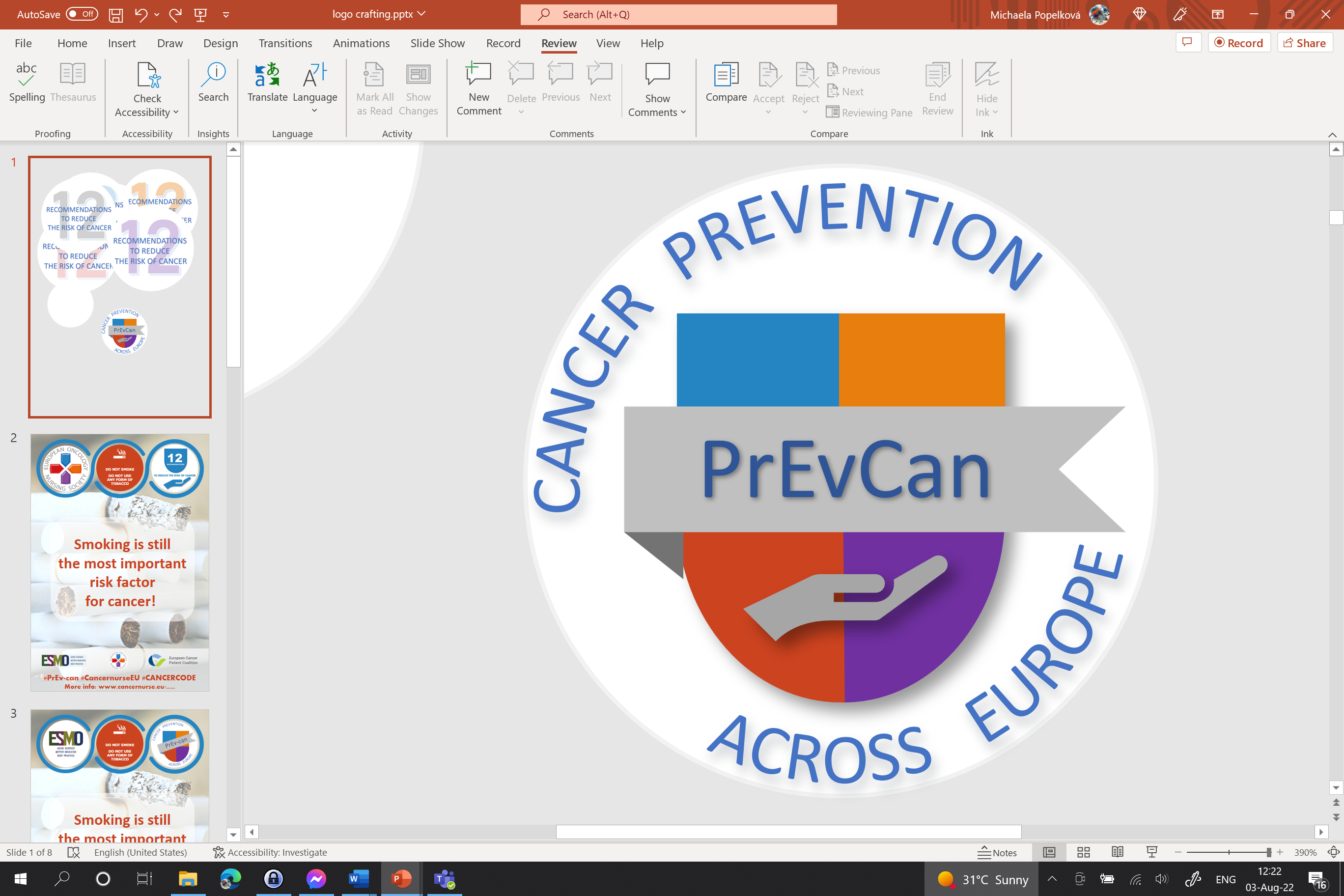 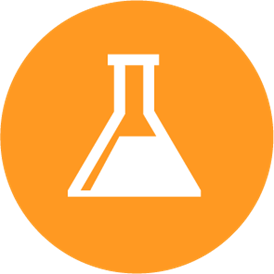 Insert logo of your organization
here
IN THE WORKPLACE PROTECT YOURSELF AGAINST CANCER-CAUSING SUBSTANCES
C
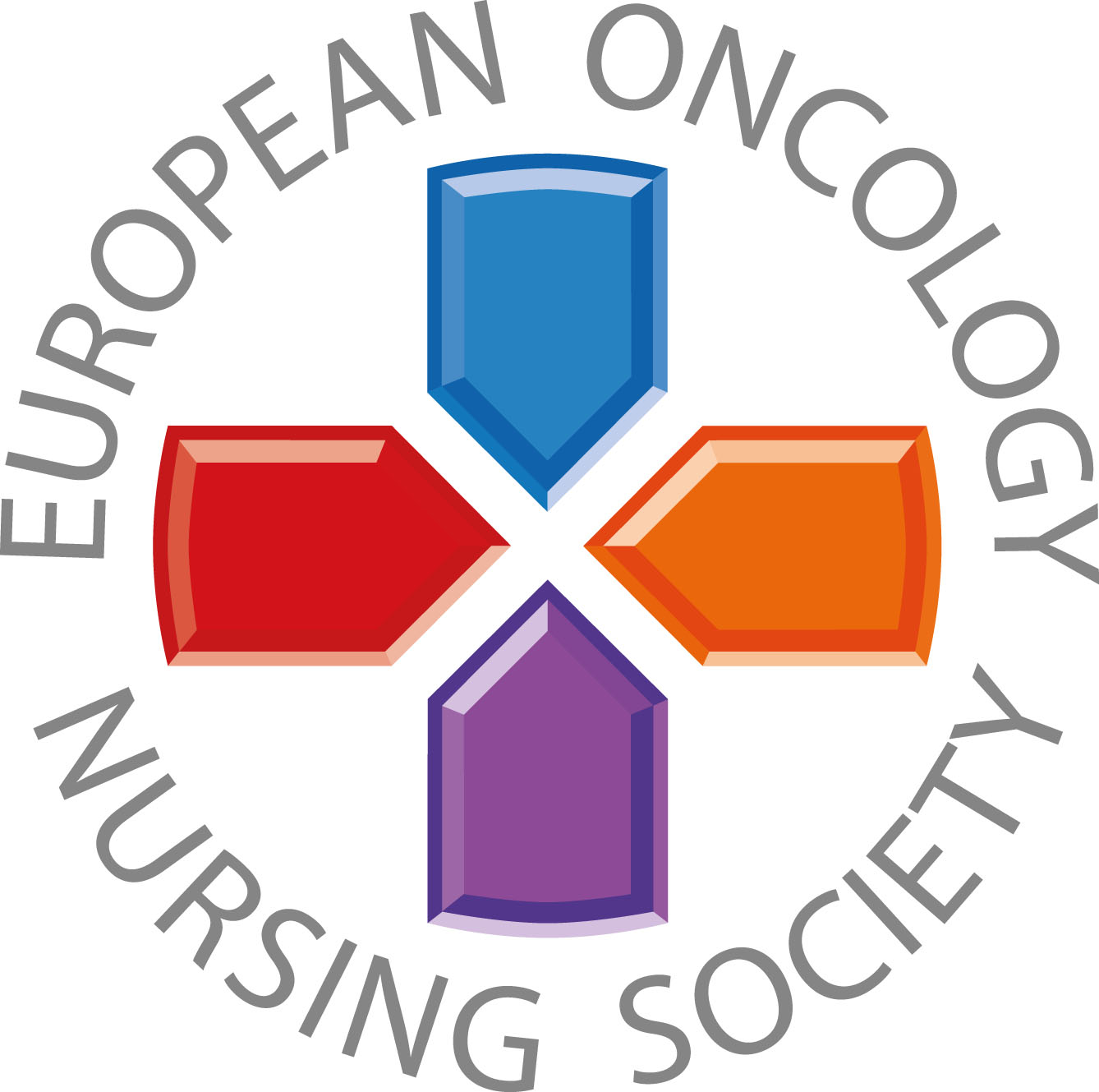 Always provide health related information to patients & their significant others and encourage them to take an active part in their care
#PrEvCan #CANCERCODE
The PrEvCan campaign was initiated by EONS and is run in association with key campaign partner, ESMO. More info: www.cancernurse.eu/prevcan
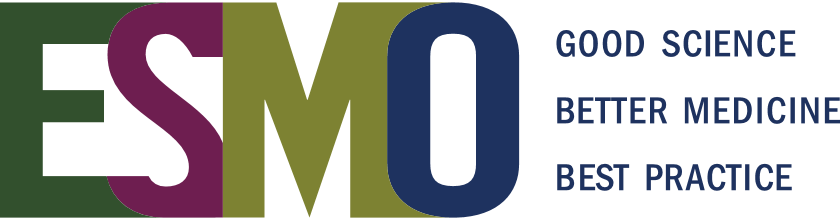 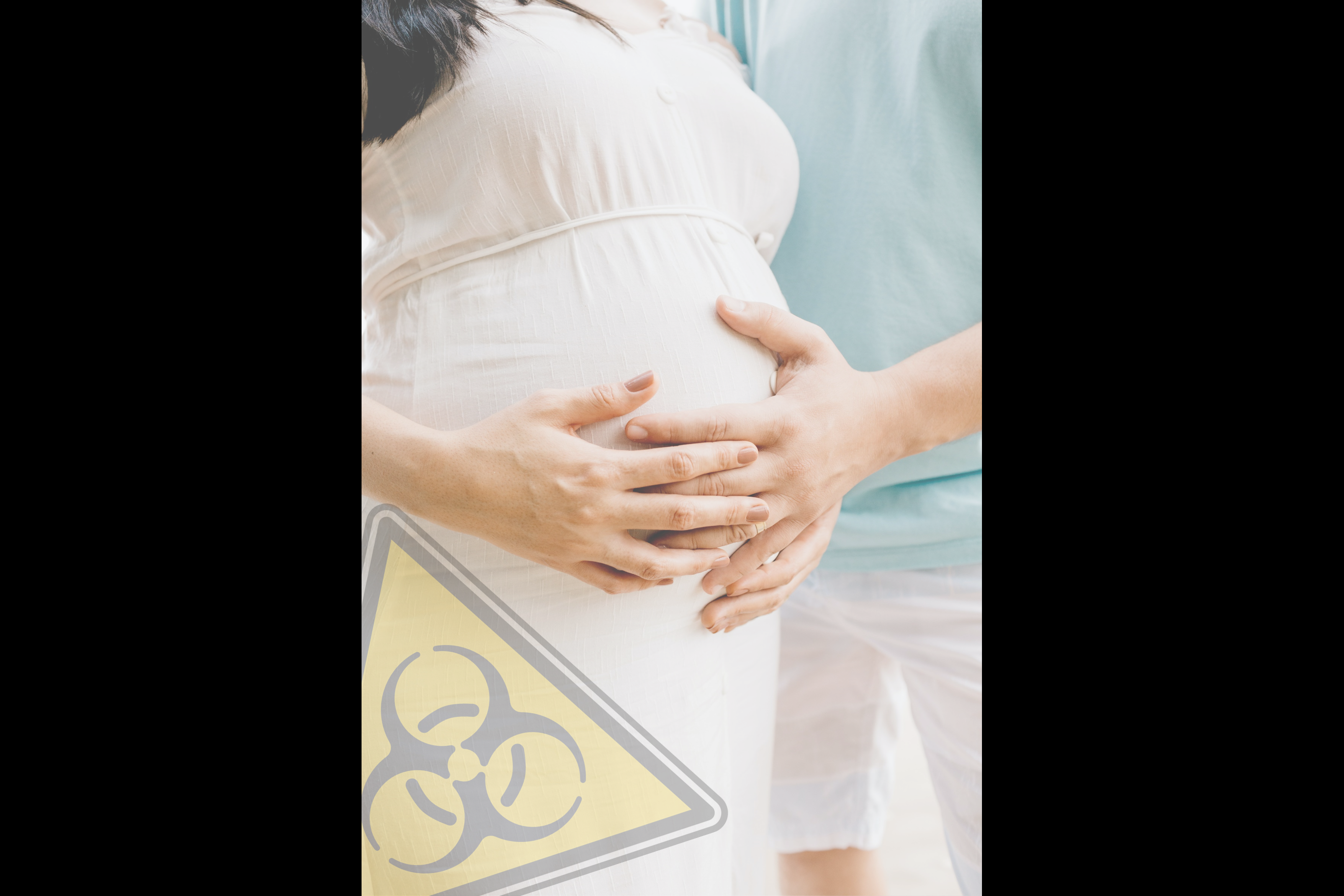 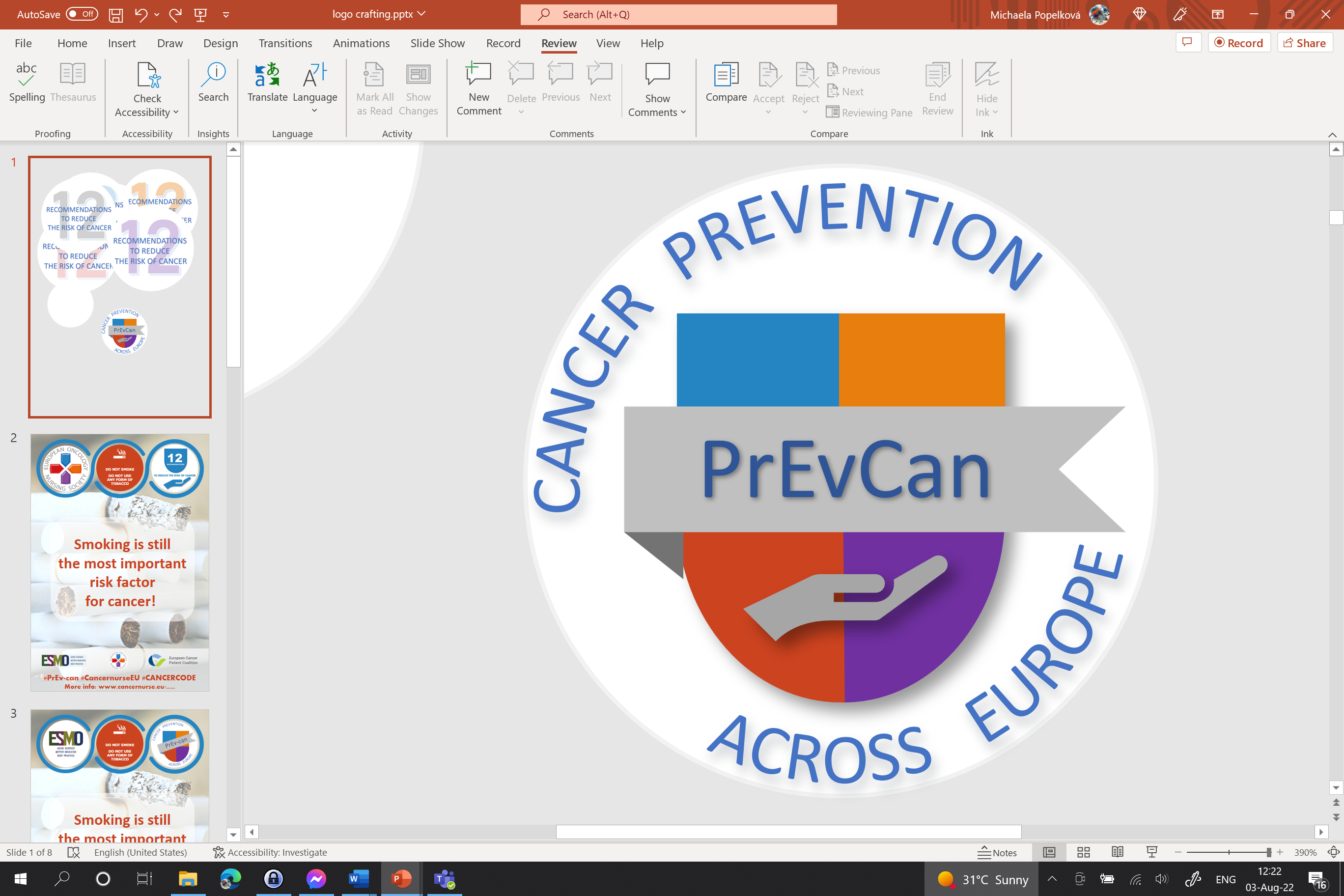 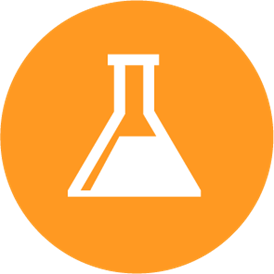 Insert logo of your organization
here
IN THE WORKPLACE PROTECT YOURSELF AGAINST CANCER-CAUSING SUBSTANCES
C
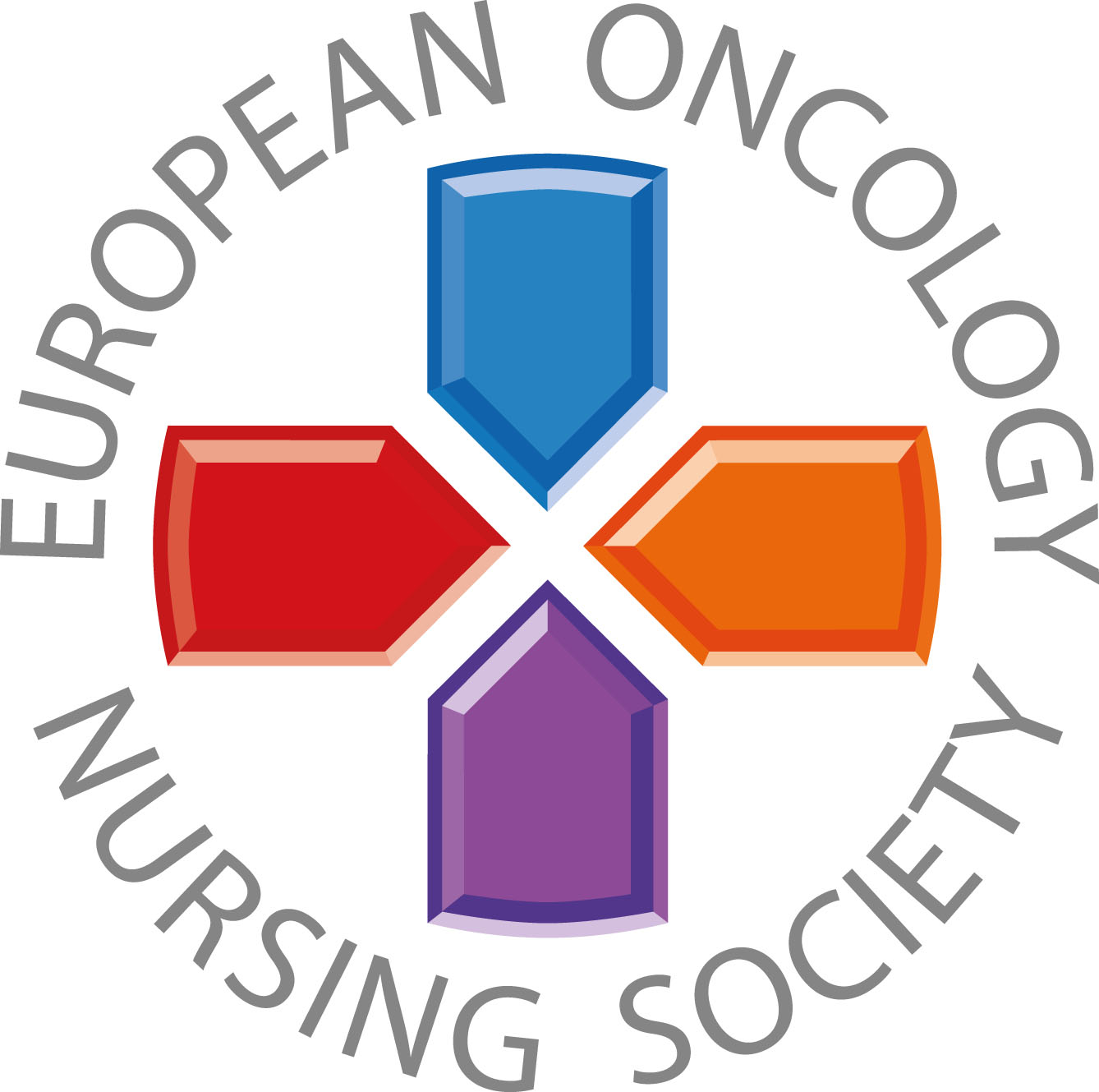 Avoid direct contact with hazardous drugs when planning pregnancy, during pregnancy or breast feeding
#PrEvCan #CANCERCODE
The PrEvCan campaign was initiated by EONS and is run in association with key campaign partner, ESMO. More info: www.cancernurse.eu/prevcan
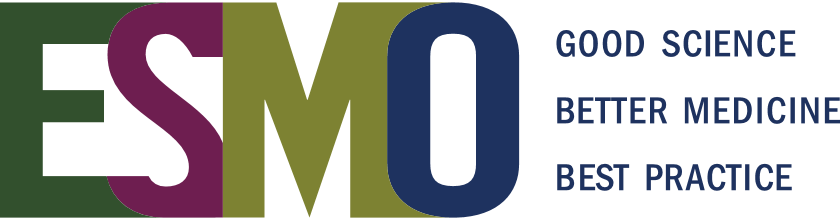 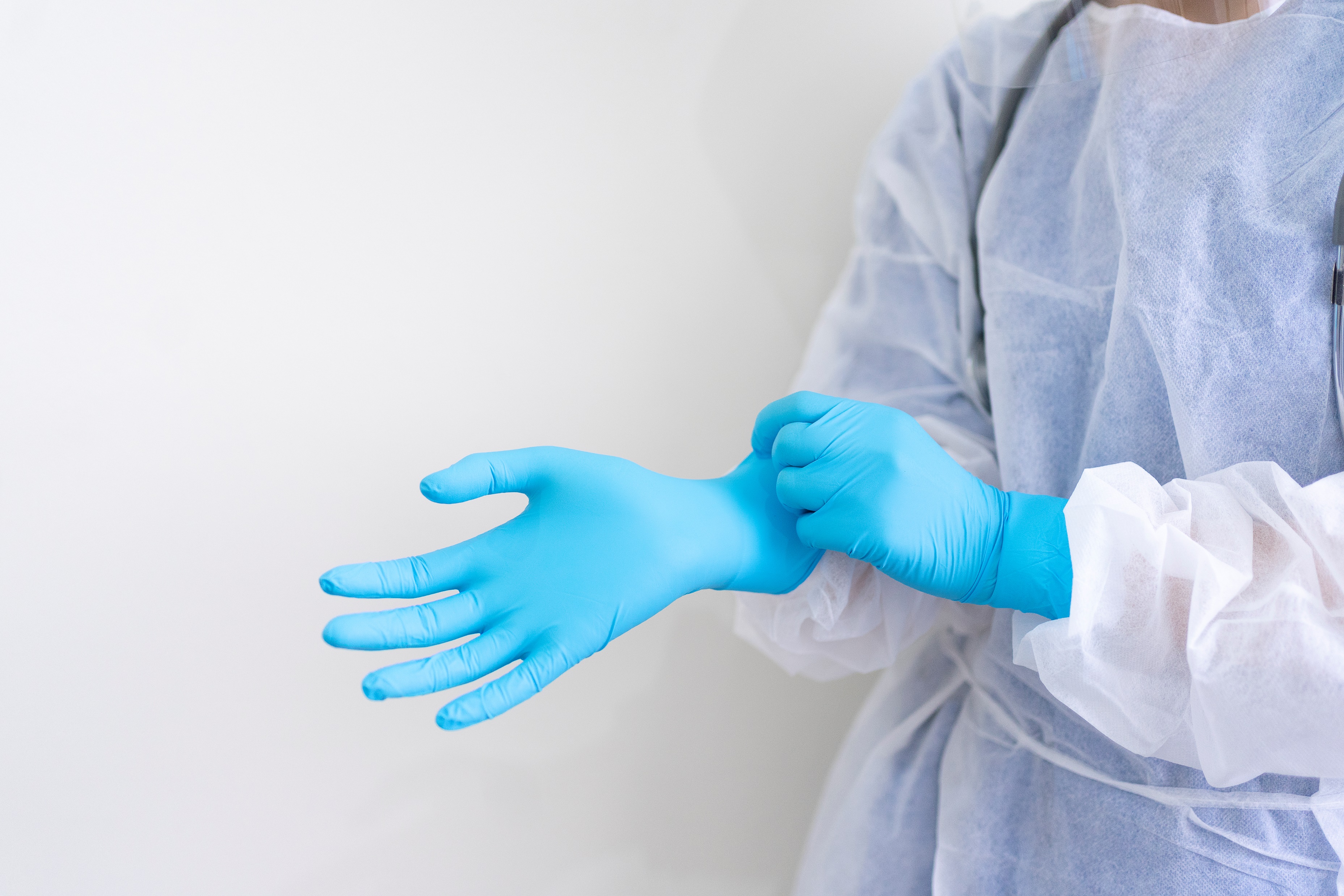 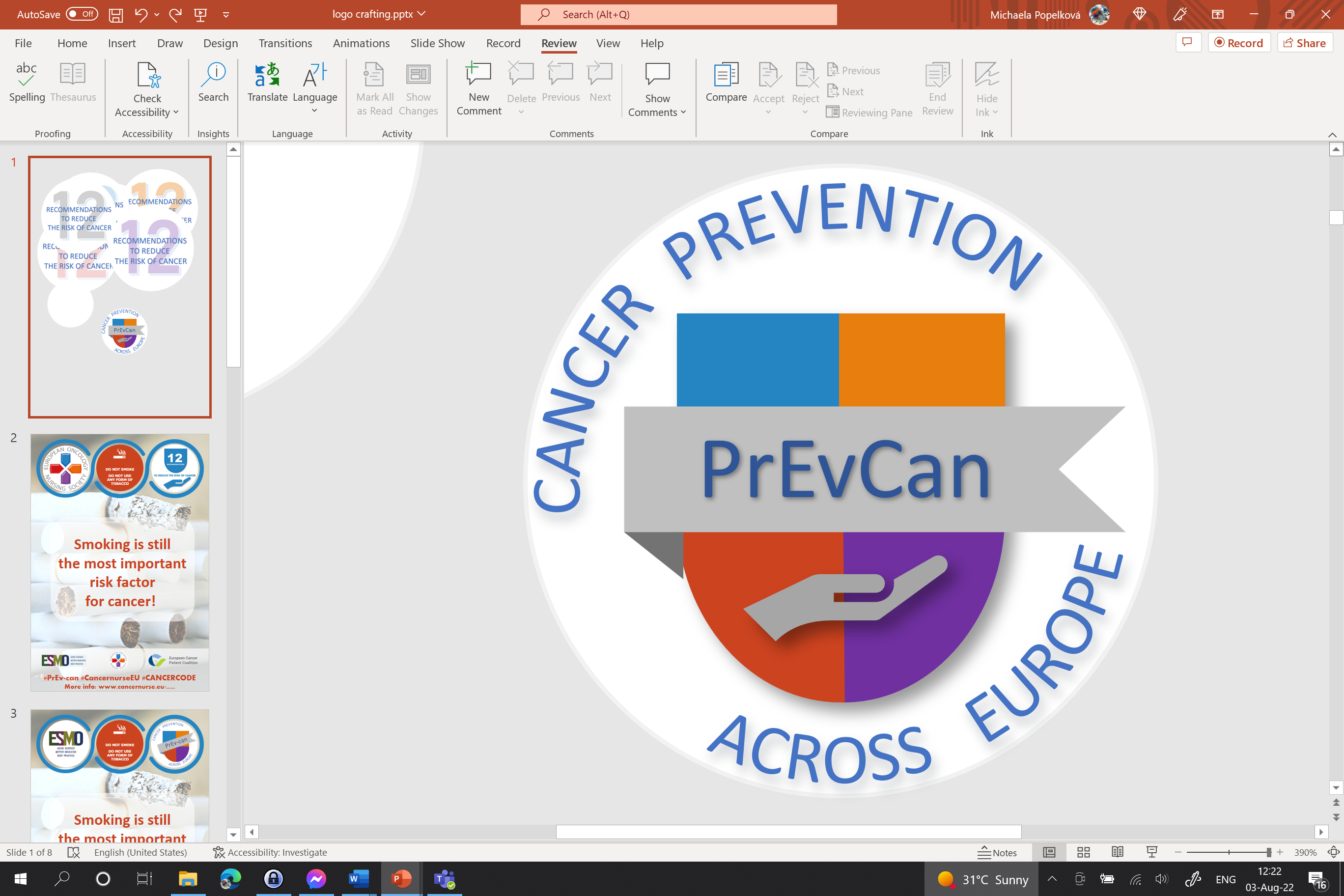 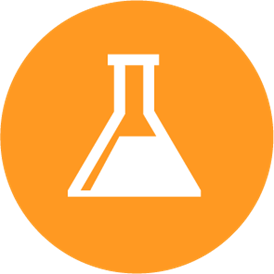 Insert logo of your organization
here
IN THE WORKPLACE PROTECT YOURSELF AGAINST CANCER-CAUSING SUBSTANCES
C
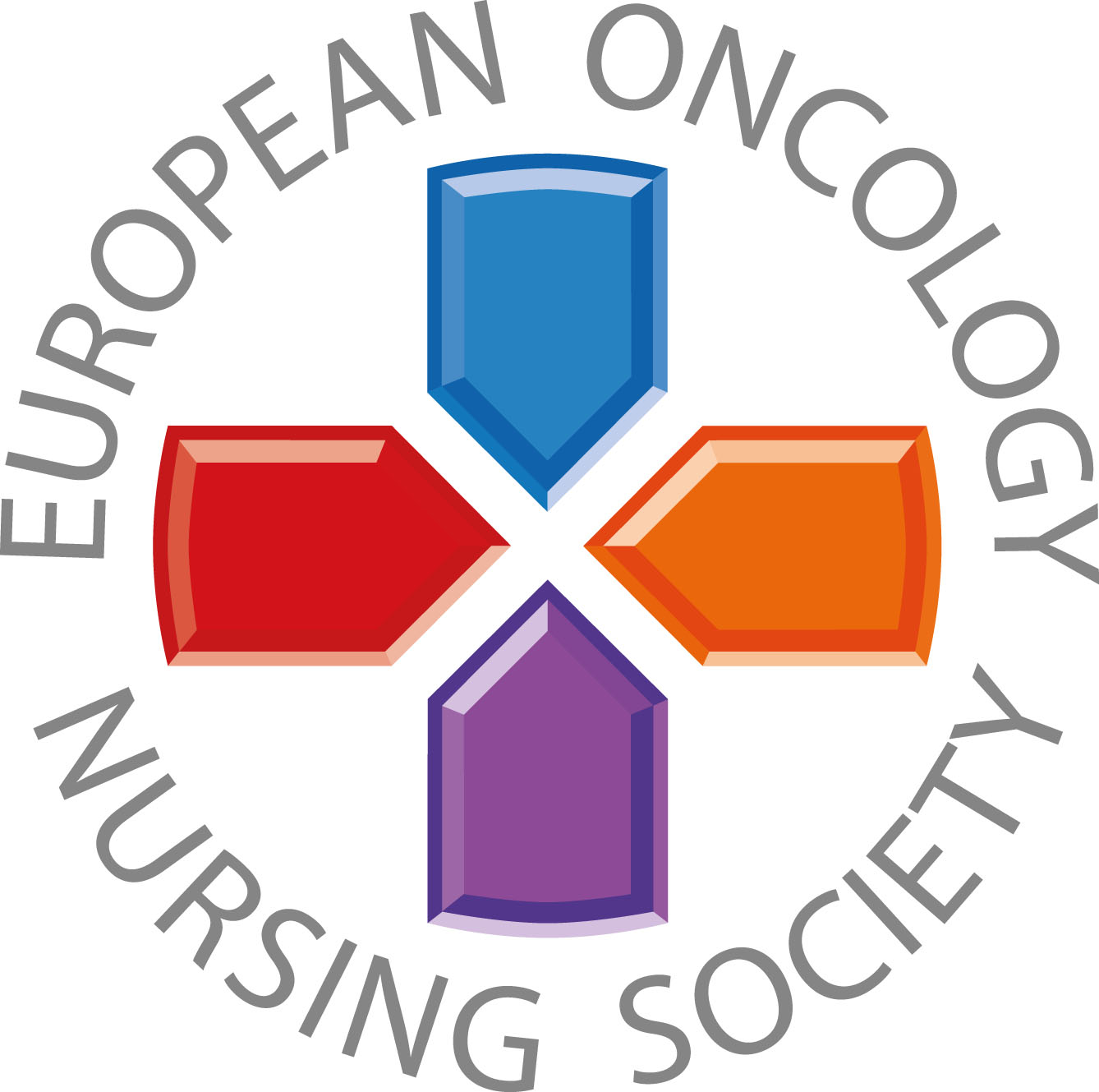 When handling hazardous cancer drugs, always follow safety precautions; use personal protective equipment.
#PrEvCan #CANCERCODE
The PrEvCan campaign was initiated by EONS and is run in association with key campaign partner, ESMO. More info: www.cancernurse.eu/prevcan
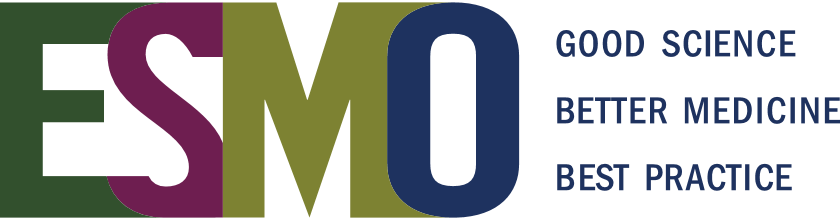 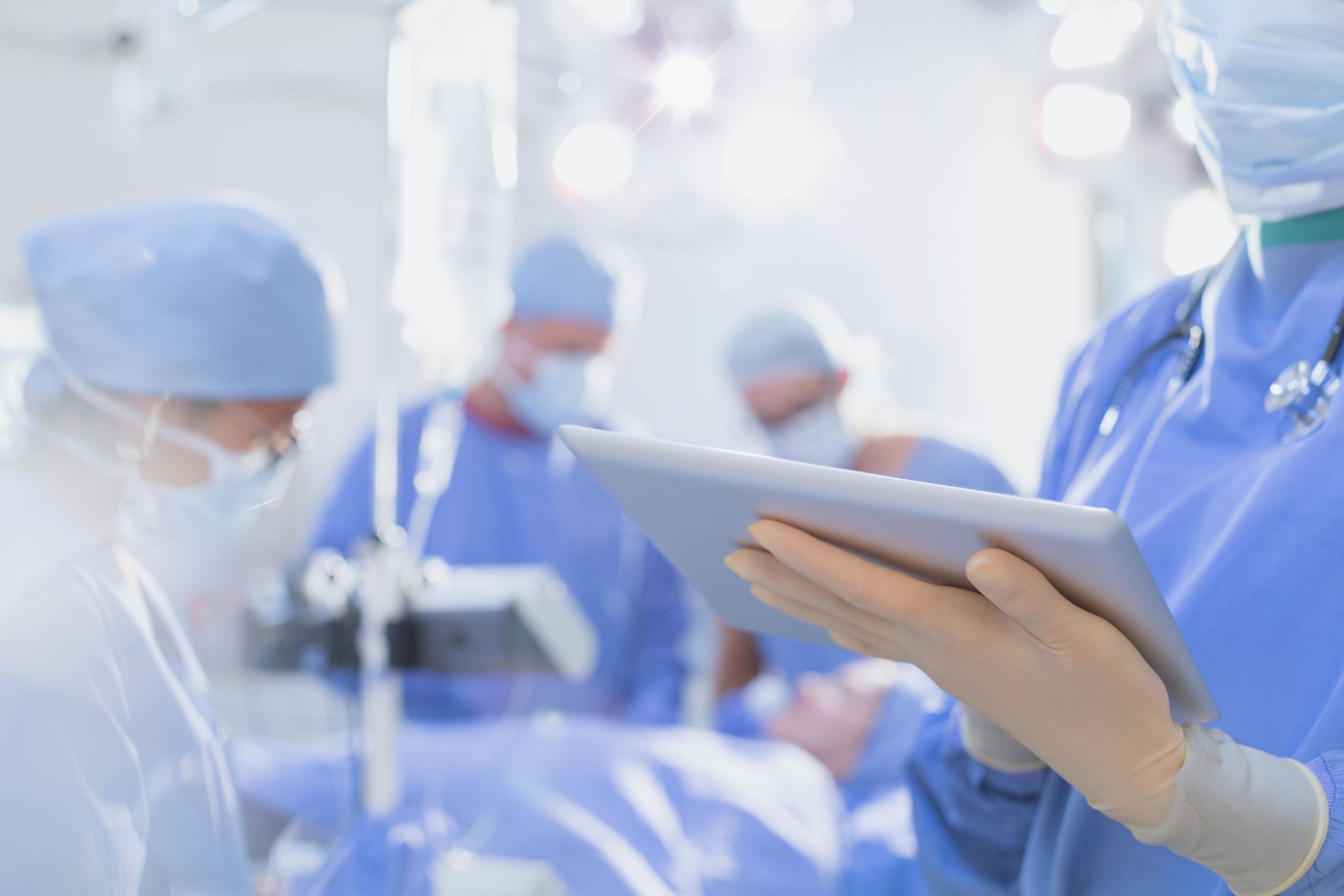 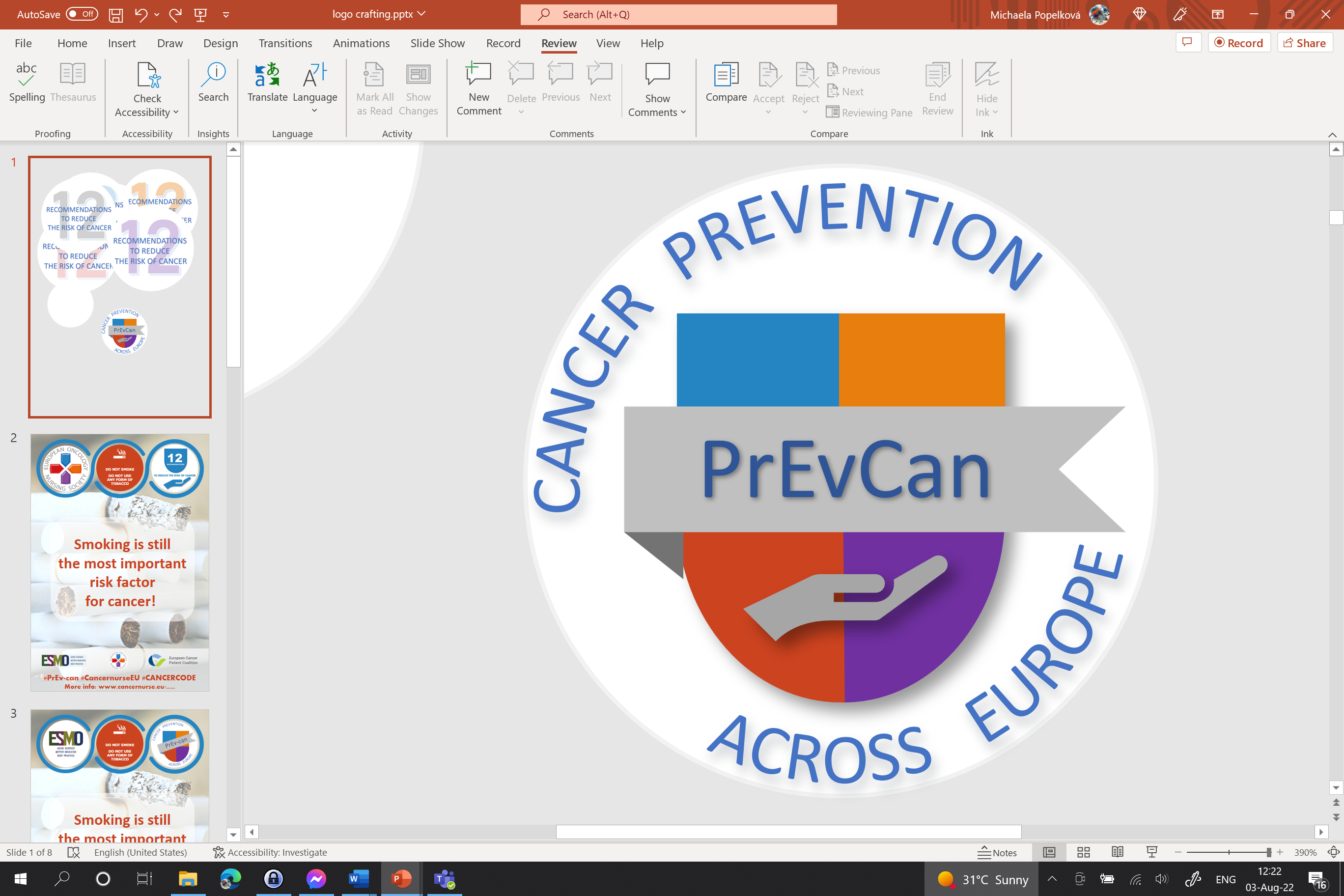 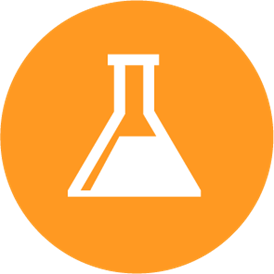 Insert logo of your organization
here
IN THE WORKPLACE PROTECT YOURSELF AGAINST CANCER-CAUSING SUBSTANCES
C
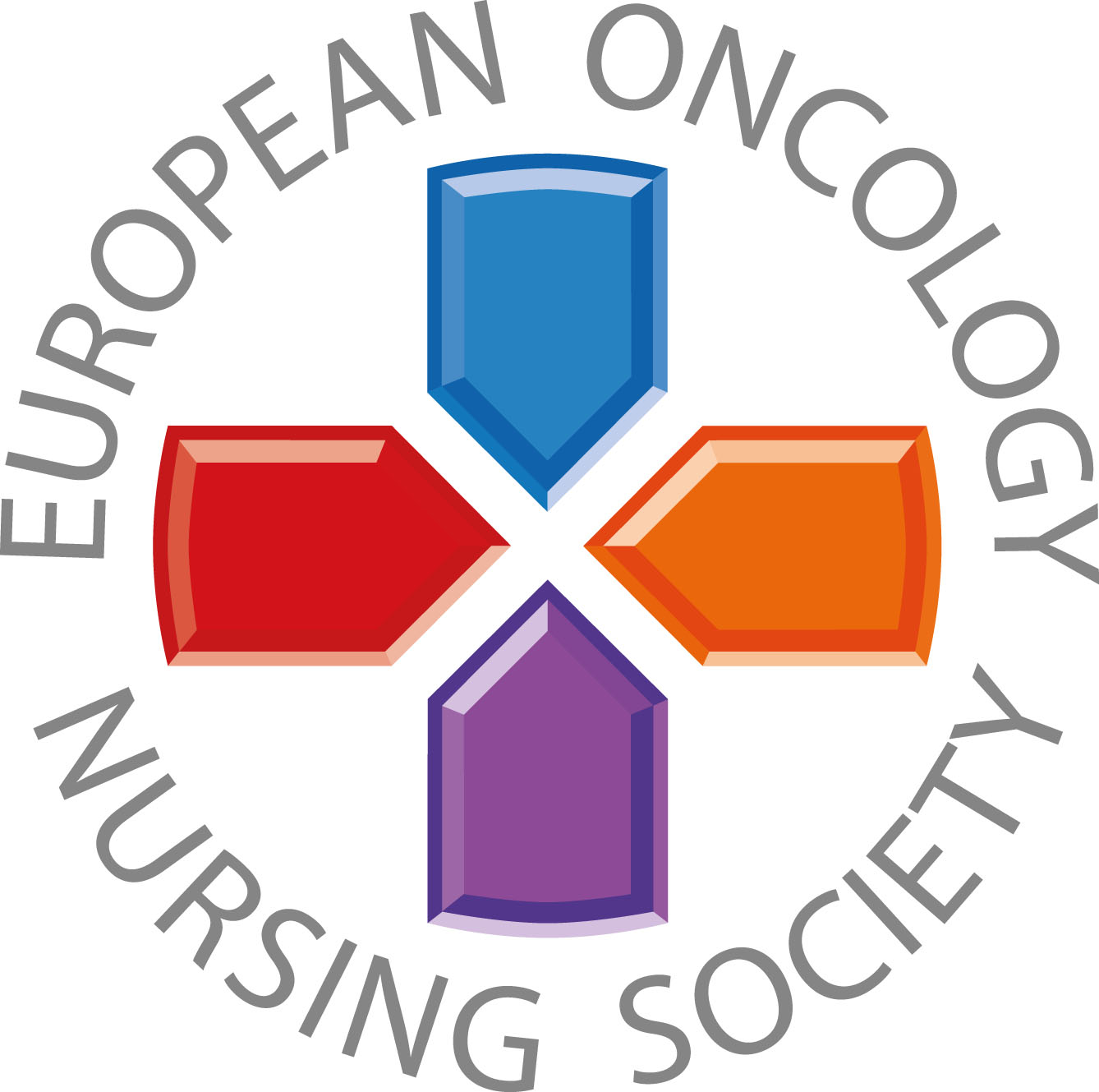 Occupational safety = patient safety
#PrEvCan #CANCERCODE
The PrEvCan campaign was initiated by EONS and is run in association with key campaign partner, ESMO. More info: www.cancernurse.eu/prevcan
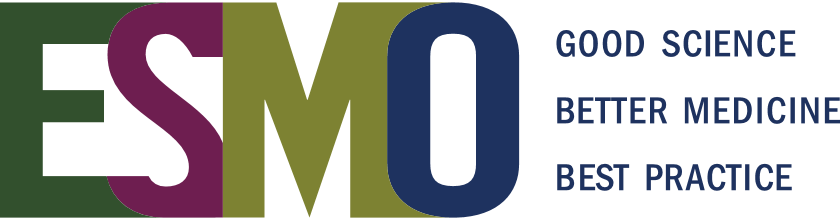 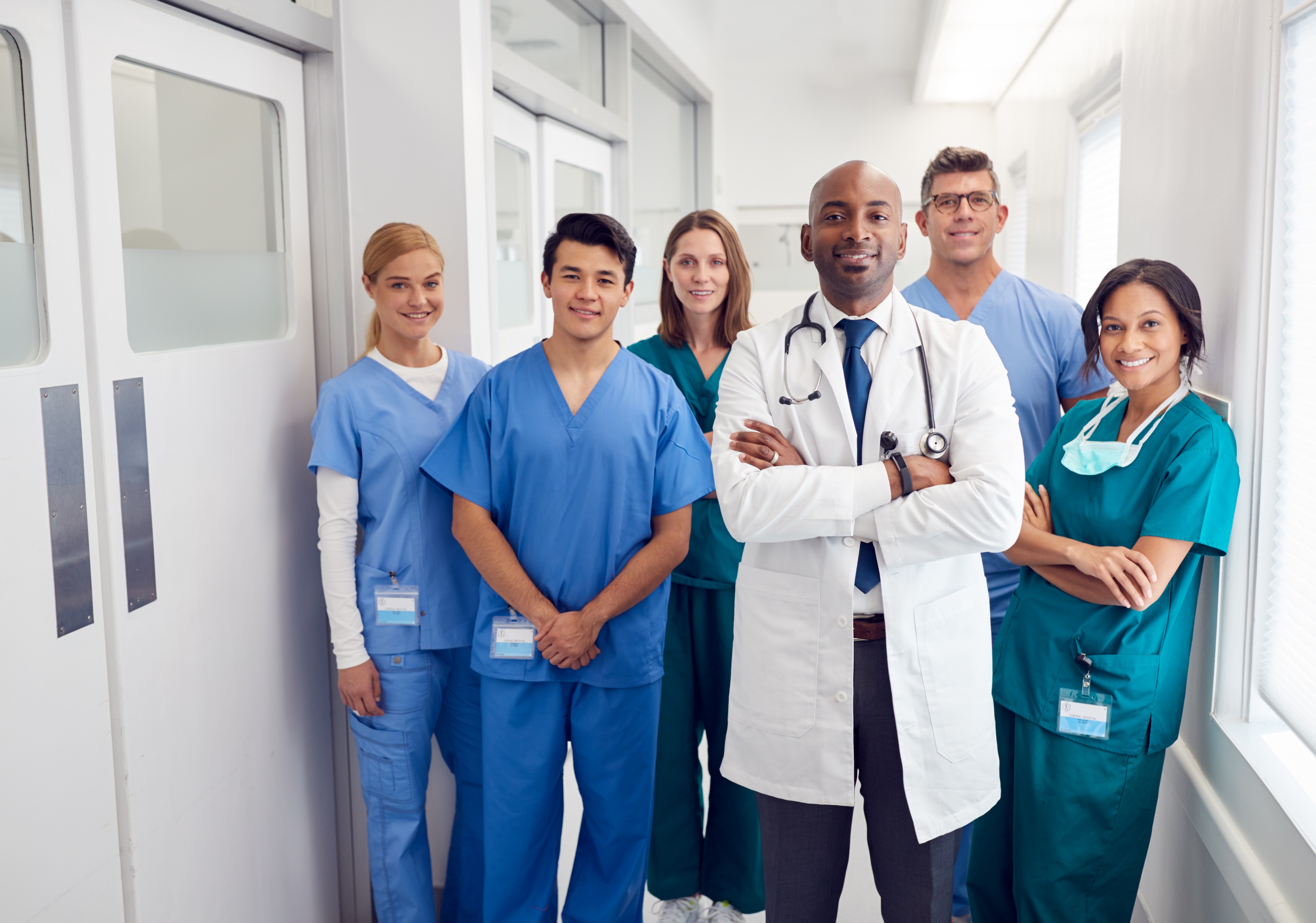 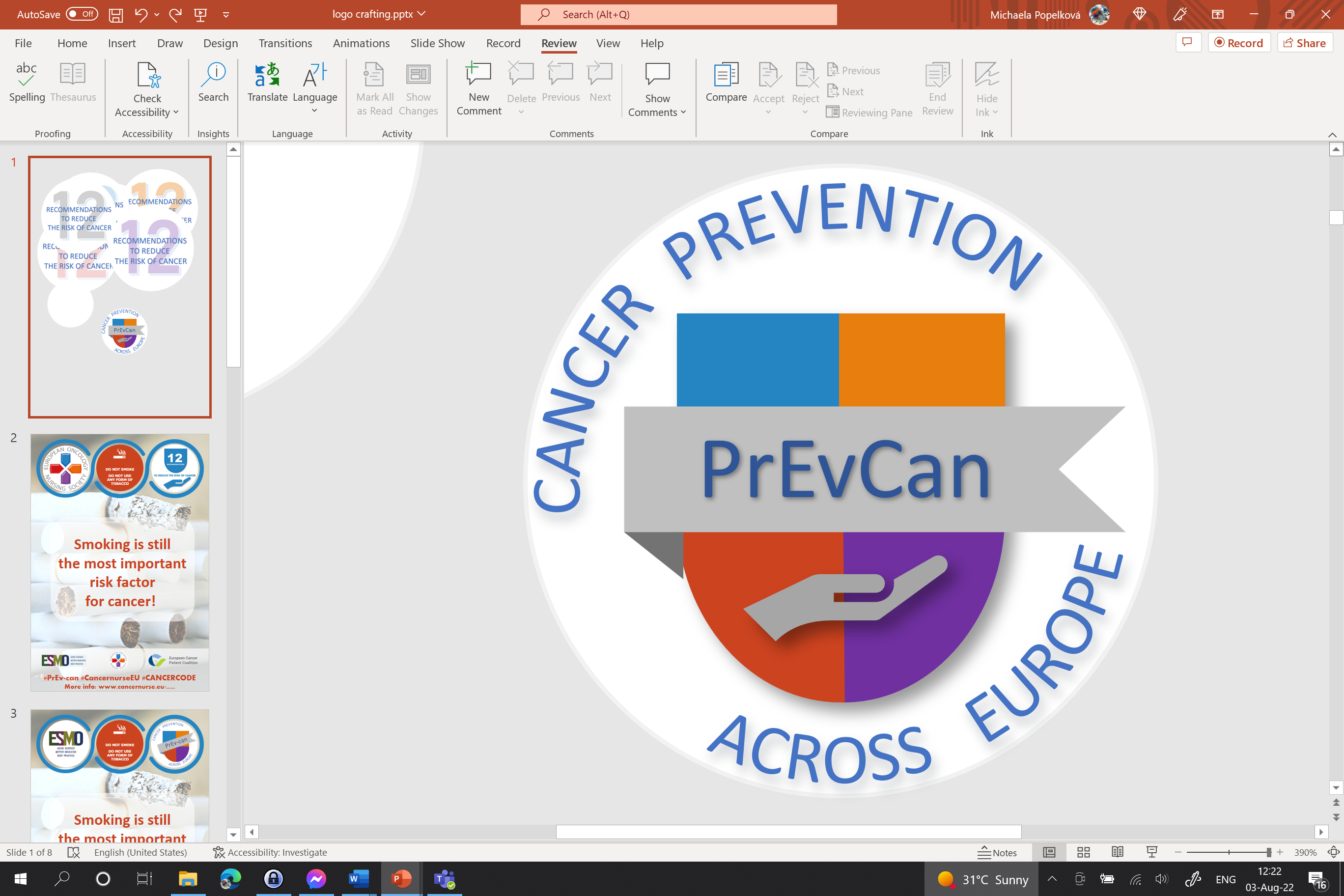 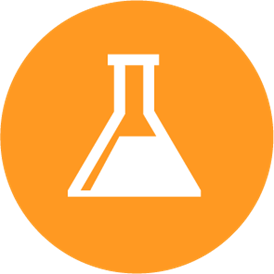 Insert logo of your organization
here
IN THE WORKPLACE PROTECT YOURSELF AGAINST CANCER-CAUSING SUBSTANCES
C
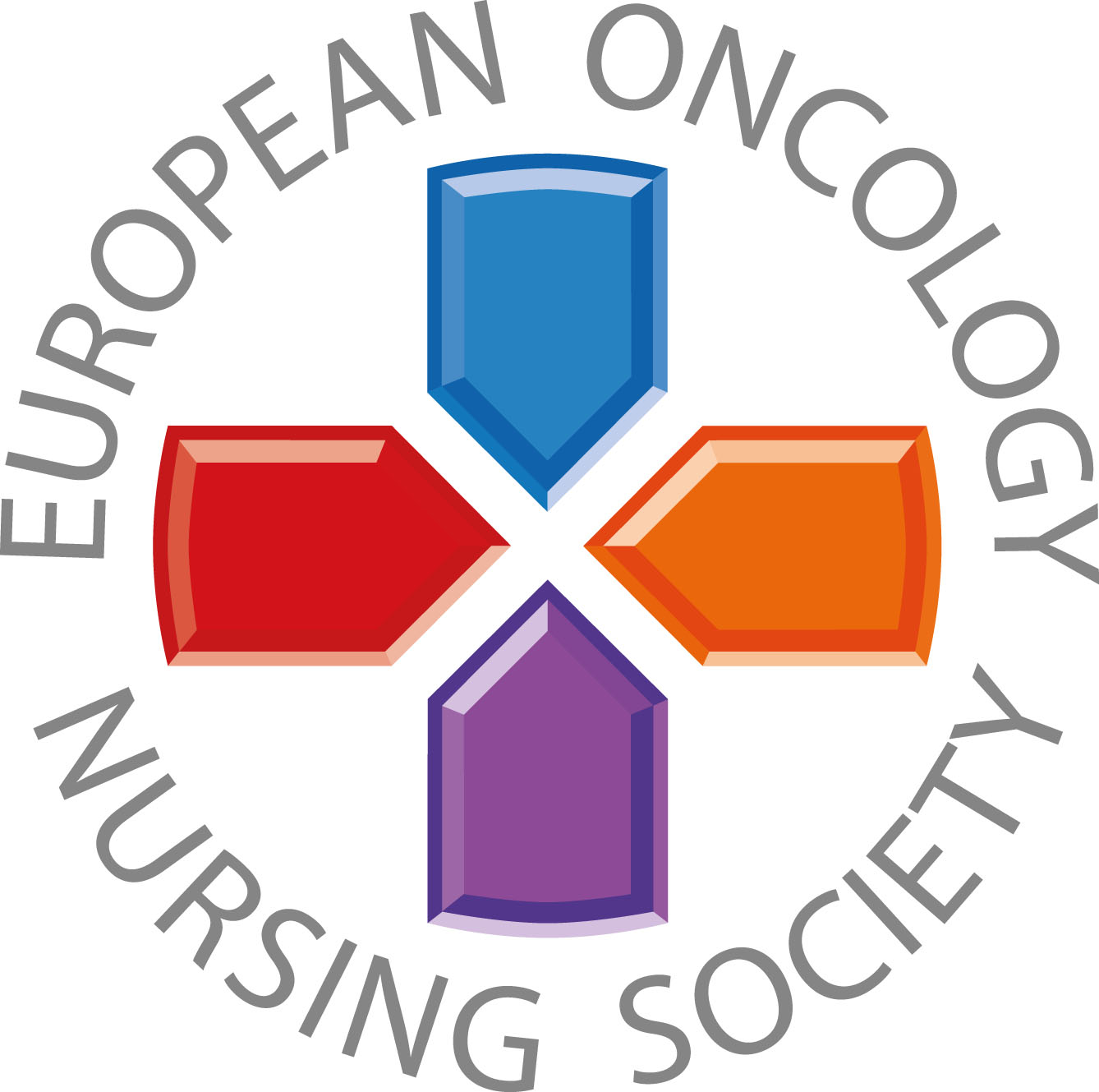 Foster a safety culture in your workplace
#PrEvCan #CANCERCODE
The PrEvCan campaign was initiated by EONS and is run in association with key campaign partner, ESMO. More info: www.cancernurse.eu/prevcan
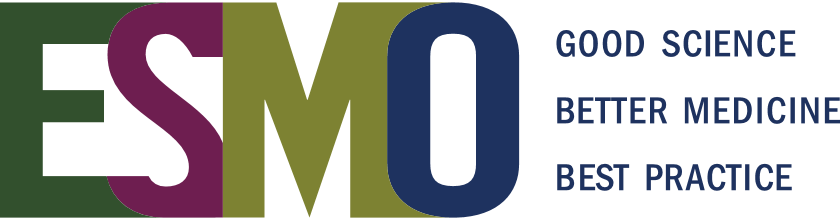 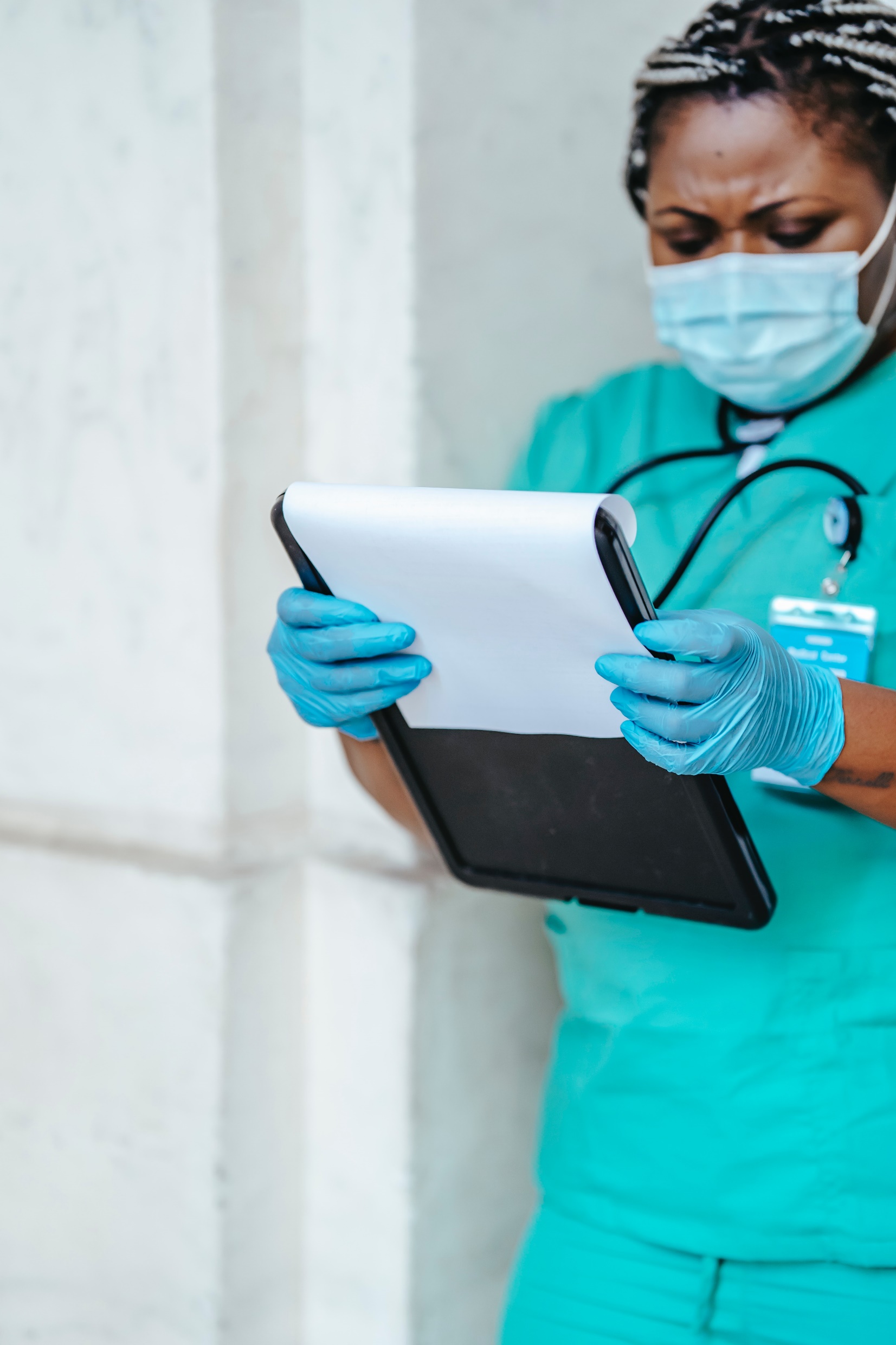 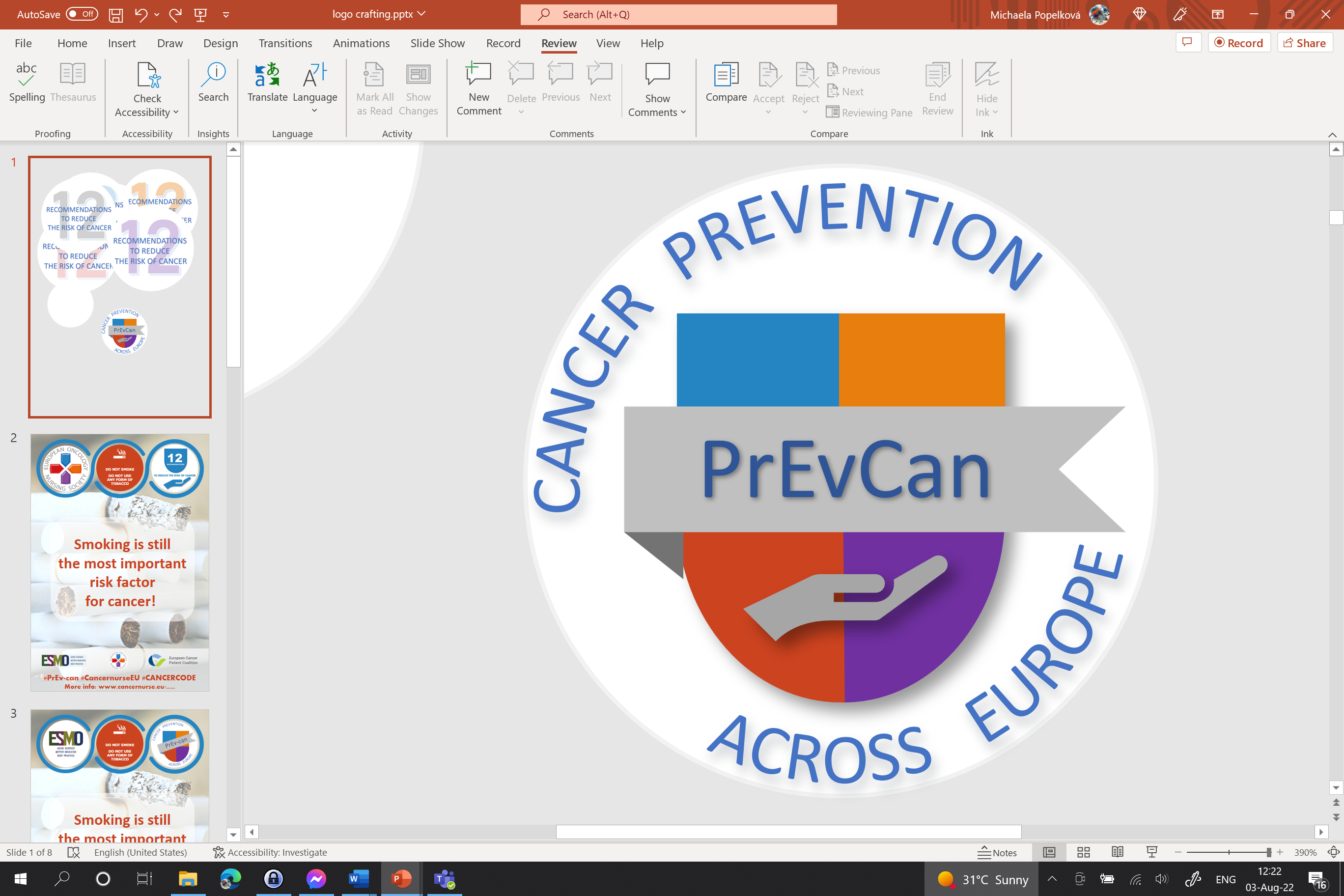 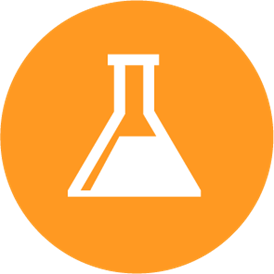 Insert logo of your organization
here
IN THE WORKPLACE PROTECT YOURSELF AGAINST CANCER-CAUSING SUBSTANCES
C
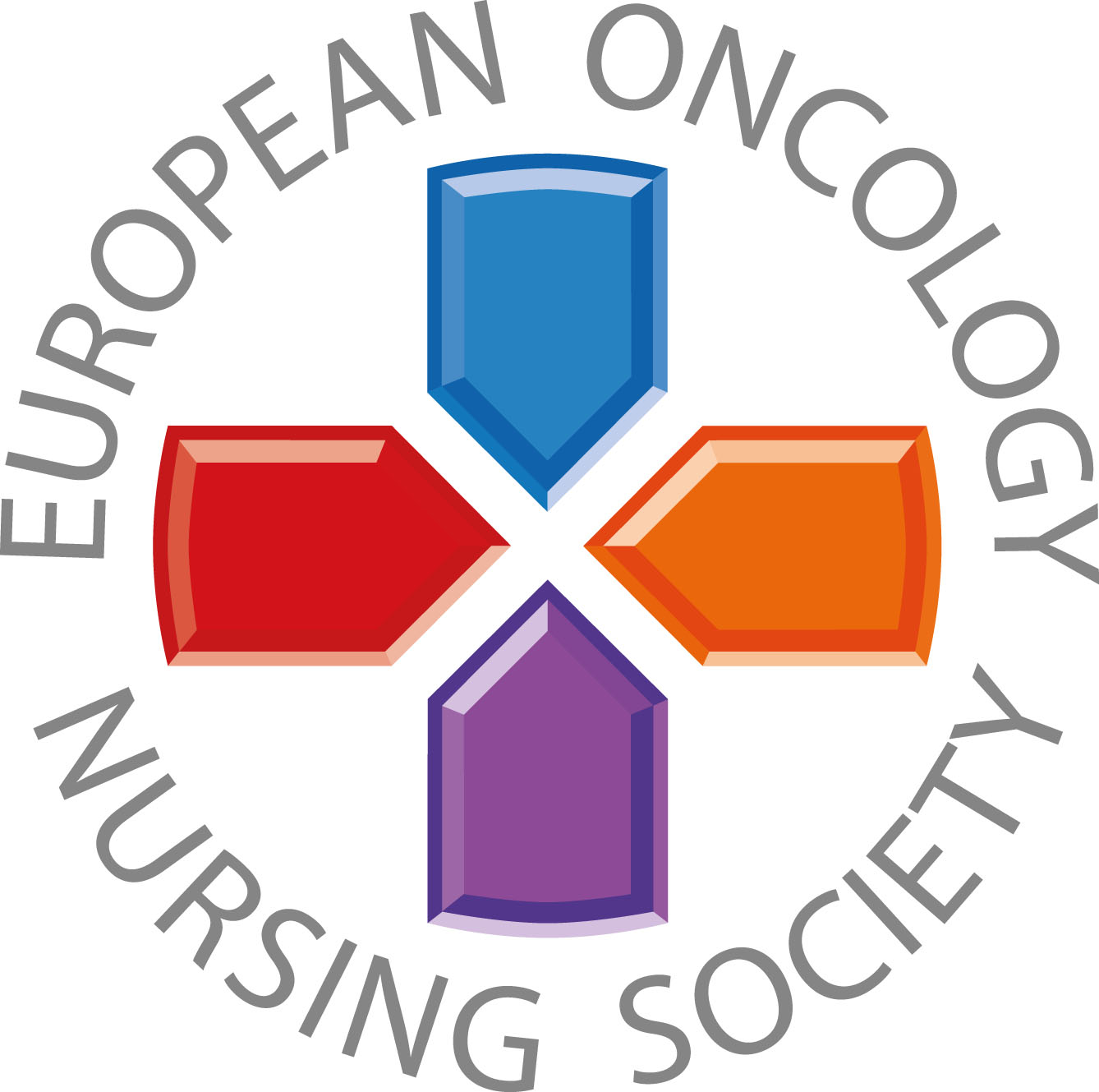 Always speak up and question if something is or appears to be wrong
#PrEvCan #CANCERCODE
The PrEvCan campaign was initiated by EONS and is run in association with key campaign partner, ESMO. More info: www.cancernurse.eu/prevcan
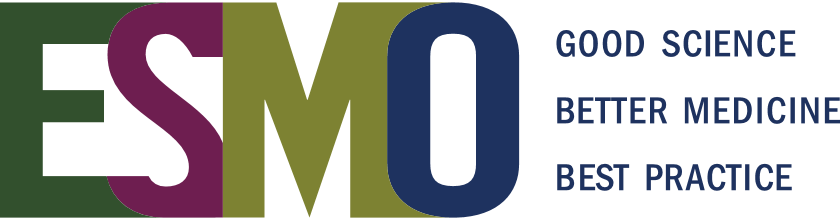 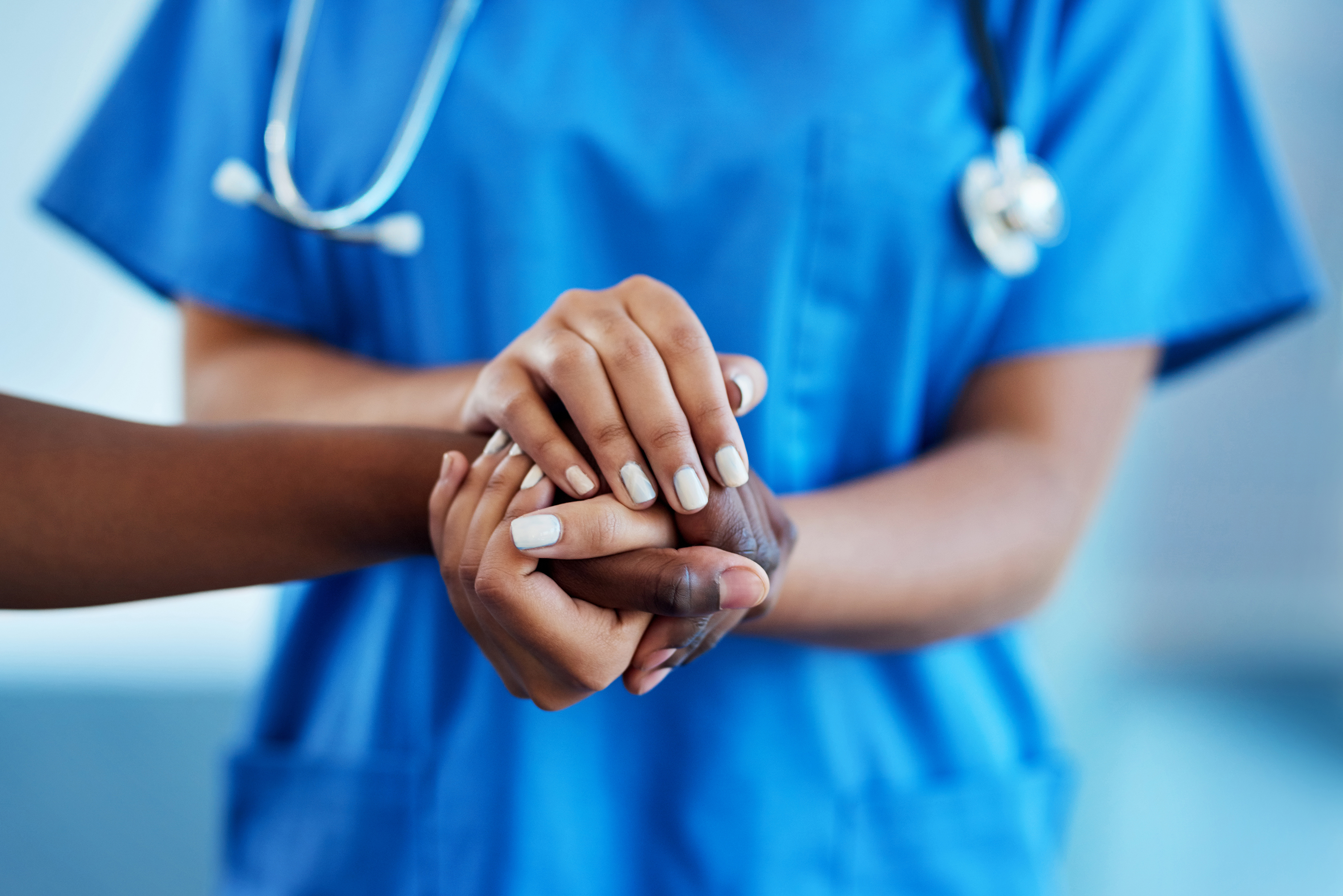 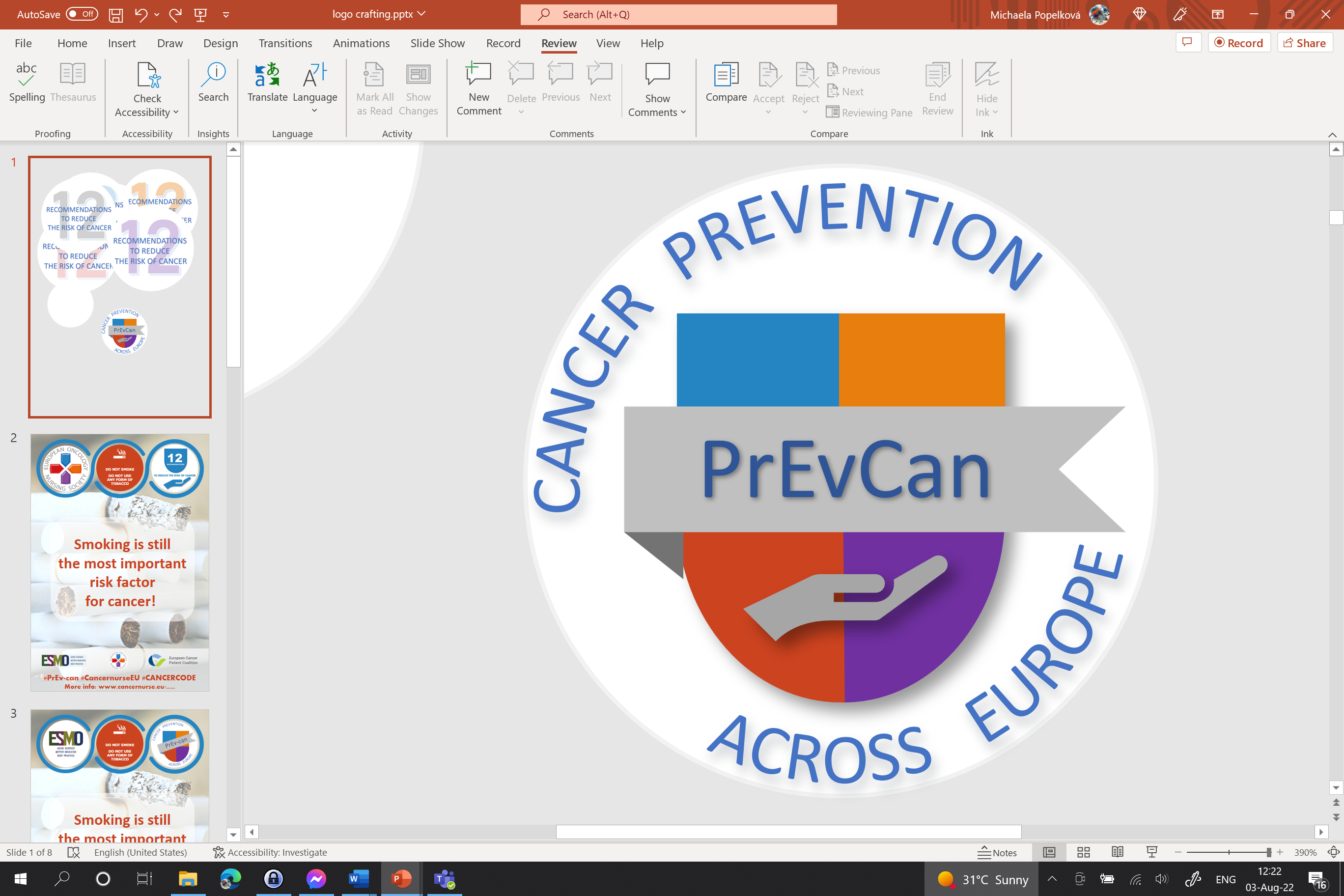 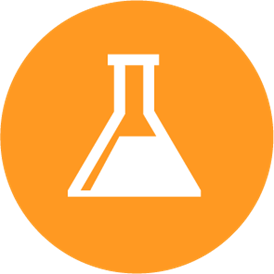 Insert logo of your organization
here
IN THE WORKPLACE PROTECT YOURSELF AGAINST CANCER-CAUSING SUBSTANCES
C
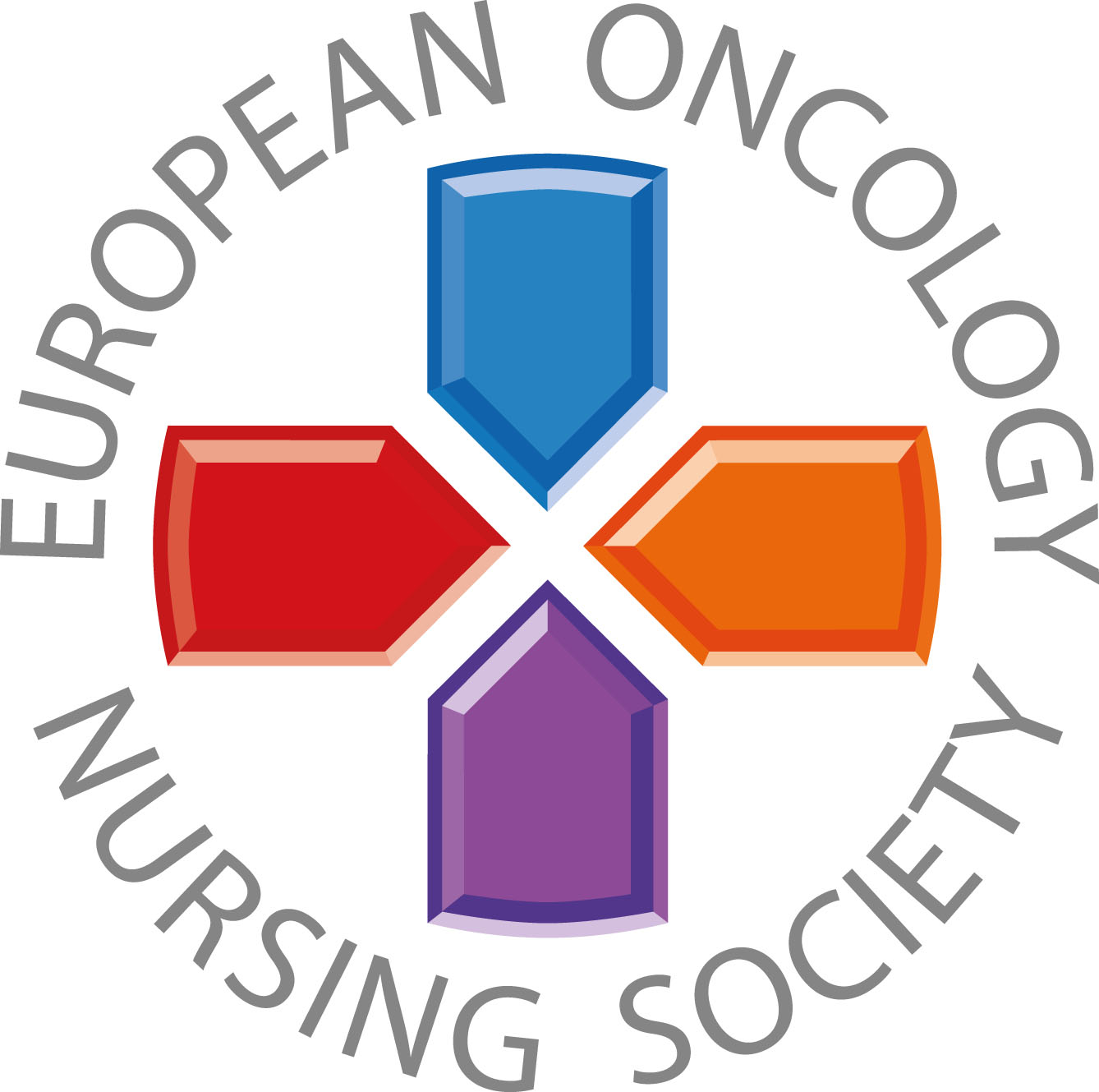 Thank colleagues who raise concerns related to safety
#PrEvCan #CANCERCODE
The PrEvCan campaign was initiated by EONS and is run in association with key campaign partner, ESMO. More info: www.cancernurse.eu/prevcan
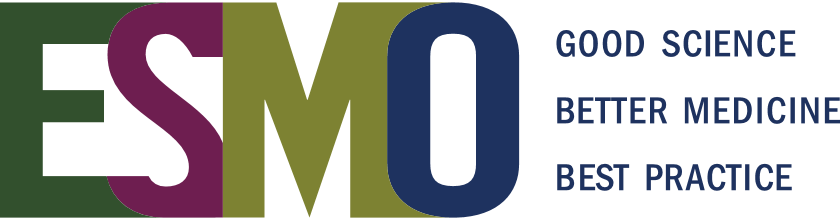 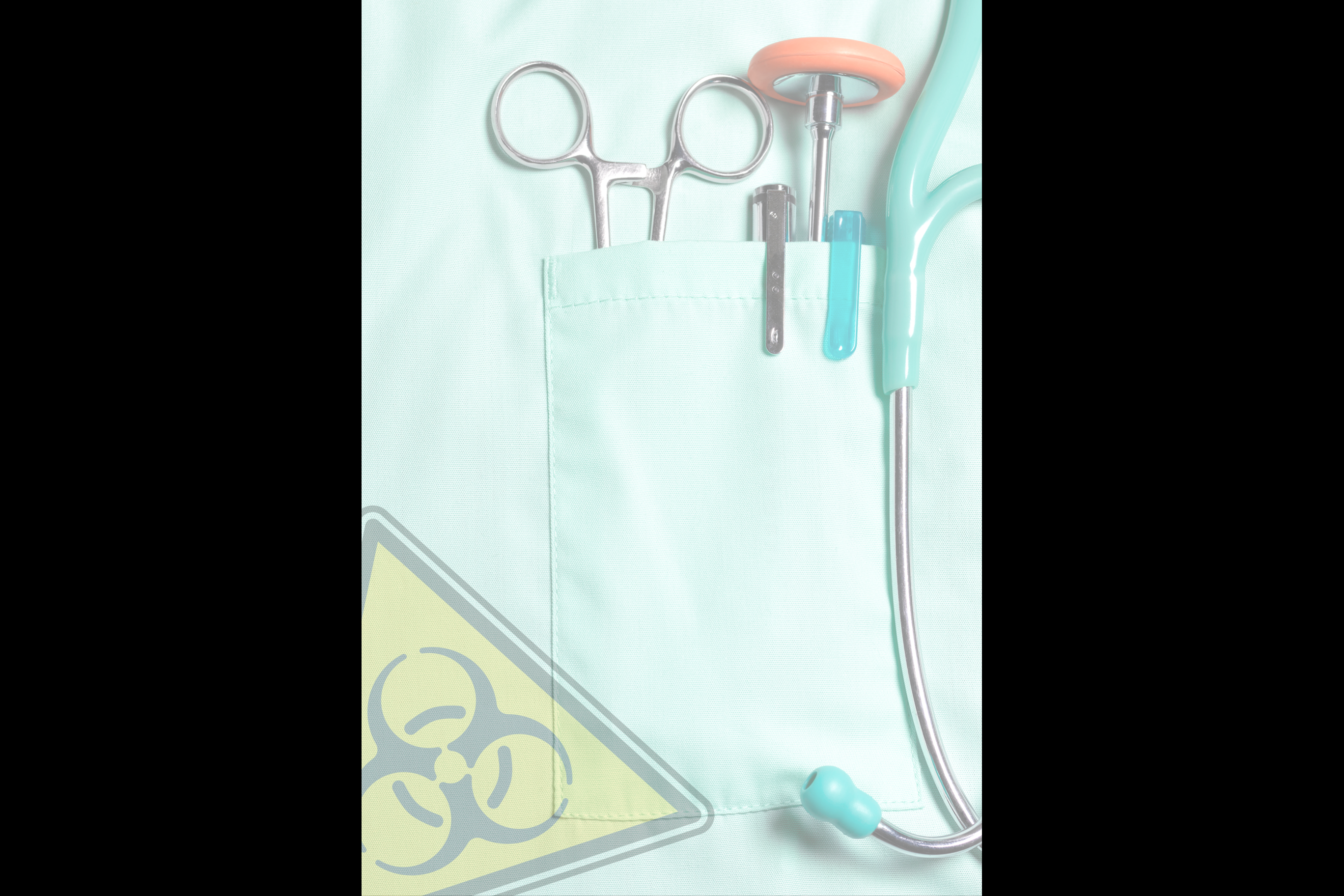 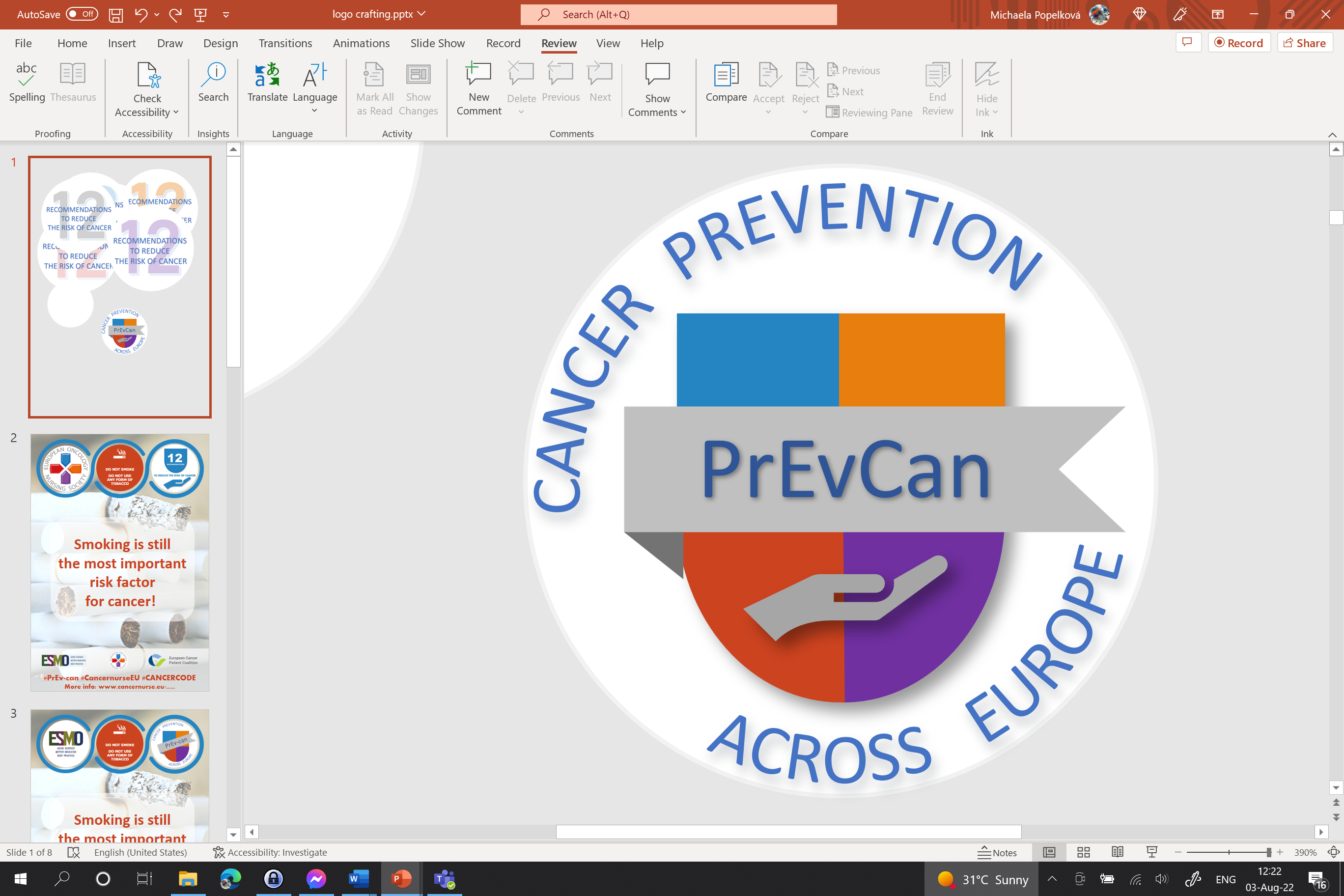 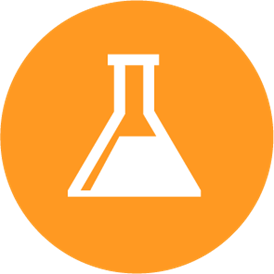 Insert logo of your organization
here
IN THE WORKPLACE PROTECT YOURSELF AGAINST CANCER-CAUSING SUBSTANCES
C
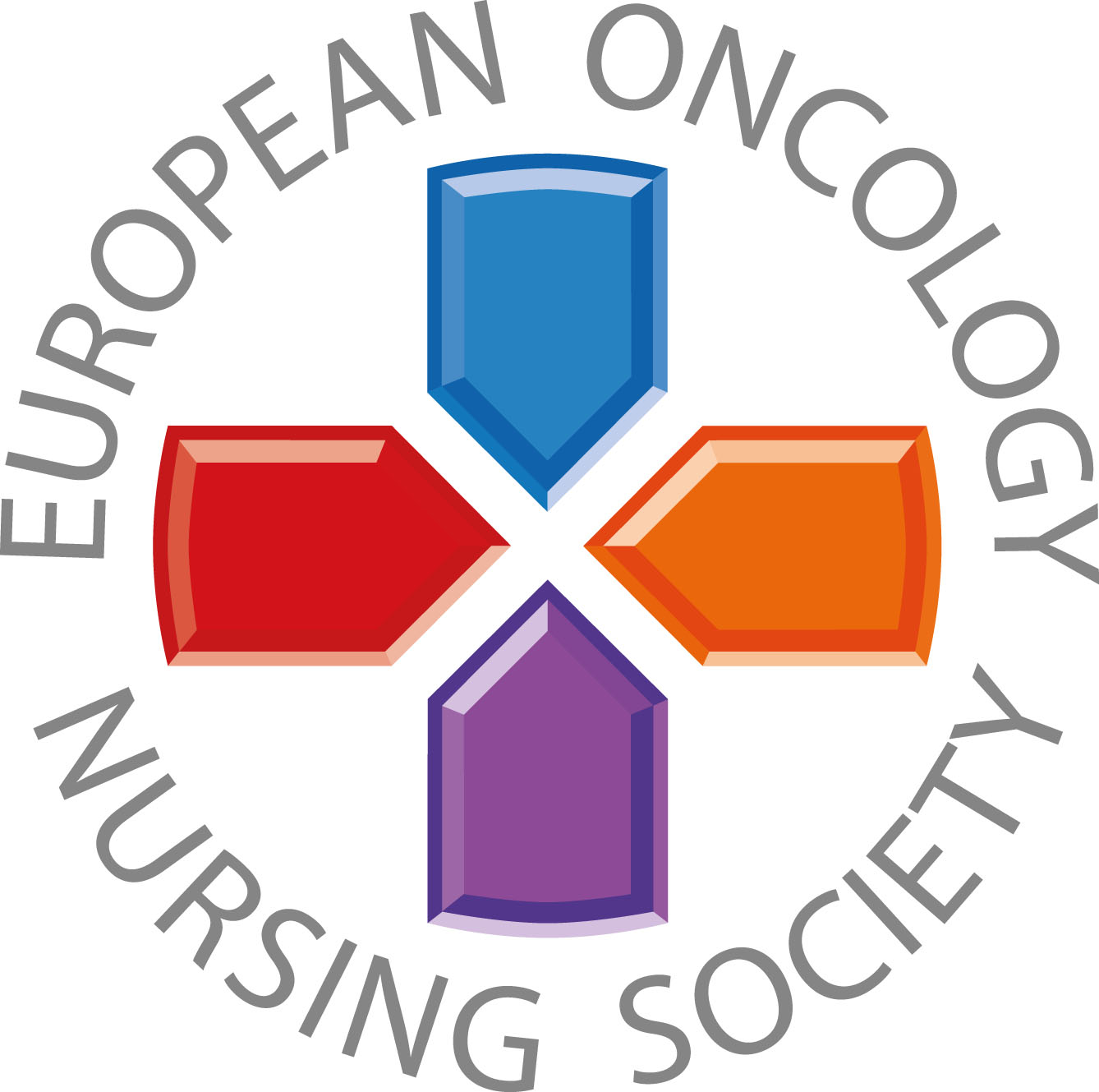 Paste your photo
Customized message
#PrEvCan #CANCERCODE
The PrEvCan campaign was initiated by EONS and is run in association with key campaign partner, ESMO. More info: www.cancernurse.eu/prevcan
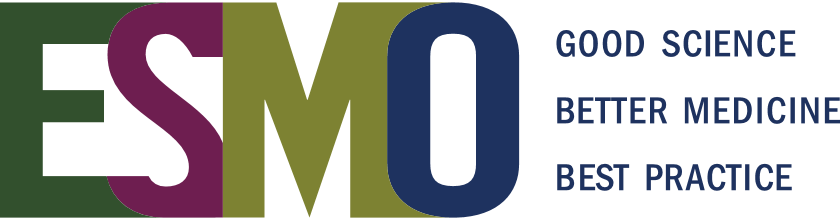